August Macke – GaudíDer Umgang mit dem Licht
Von Simone Ossenkopp 
und Michelle Kick
August Macke – GaudíDer Umgang mit dem Licht
Inhalt:
Vorstellung August Macke
Vorstellung Antoni Gaudí
Dialog zwischen den Künstlern
	3.1. Epoche und Anfänge der Kunst
	3.2. Kunst und Malerei
4.	Vergleich von dem Umgang mit dem Licht
August Macke – GaudíDer Umgang mit dem Licht
Biografie von August Macke
	* 01.03.1887 Meschede/Sauerland 
	 † 26.09.1914 Vitry/Frankreich
	- 1904-1906: studierte an der Kunstgewerbesschule 	und Düsseldorfer Akademie
	- 1907/08: reist zweimal nach Paris
	- 1911: zieht nach Bonn
	- 1911/12: tritt der Künstlergruppe "Der Blaue 	Reiter" bei
	- 1912: beteiligt sich  künstlerisch und organisatorisch  an der "Sonderbund"-Ausstellung in Köln
	- 1914: fällt als Soldat im zweiten Weltkrieg
August Macke – GaudíDer Umgang mit dem Licht
2. Biographie von Antoni Gaudí
	 * 25.06.1852 in Reus
	 †  10.06.1926
	- 1878: schloss Architekturstudium in Barcelona ab
	- 1878-1882: erster Auftrag: Fabrikhalle, 
		erweckte Aufmerksamkeit: Auftrag einer Reihe 	von Bauwerken (Güell Pavillons, Palau Güell, 	Park Güell, Krypta der Colònia Güell)
	- 1883: Auftrag des Baus der Sagrada Familia
	- 1887-1893: Bau des Bischofspalasts in Astorga.  
	-1889-1894: Bau des Theresianerinnen-Klosters in Barcelona 
	- 1900: Gestaltung von Möbelstücken
	- 1926: wurde von Straßenbahn erfasst und starb
August Macke – GaudíDer Umgang mit dem Licht
3.1 Dialog zwischen Macke und Gaudí
	Epoche und Anfänge der Kunst
August Macke – GaudíDer Umgang mit dem Licht
3 .2 Dialog zwischen Macke und Gaudí
	Kunst und Malerei
August Macke – GaudiDer Umgang mit dem Licht
4. Vergleich der Künstler:
	der Umgang mit dem Licht
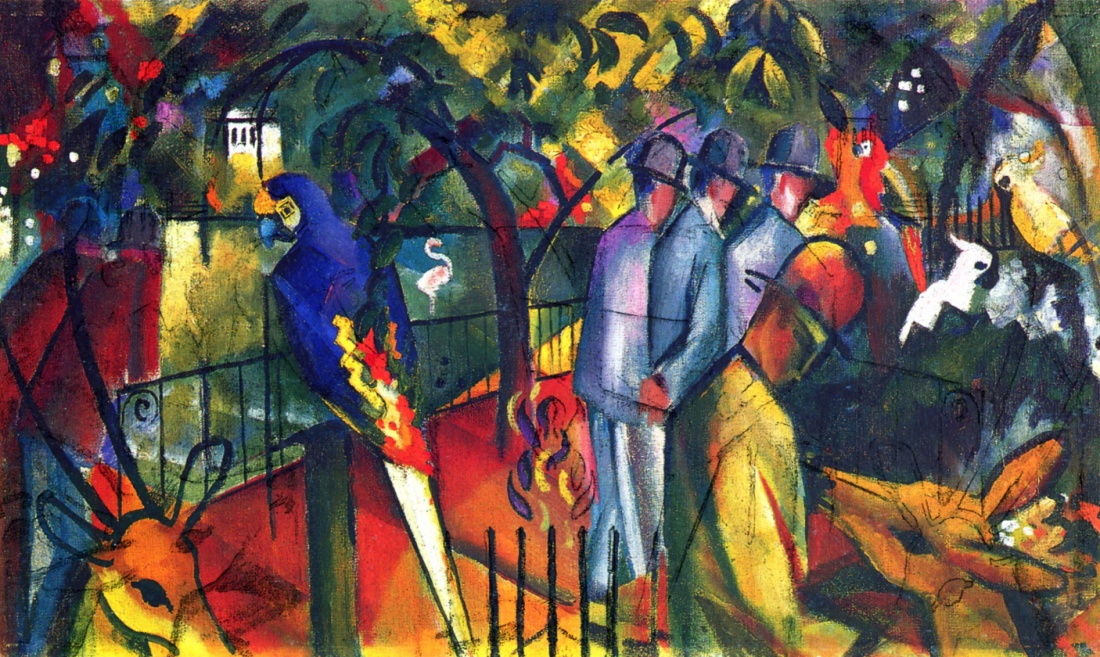 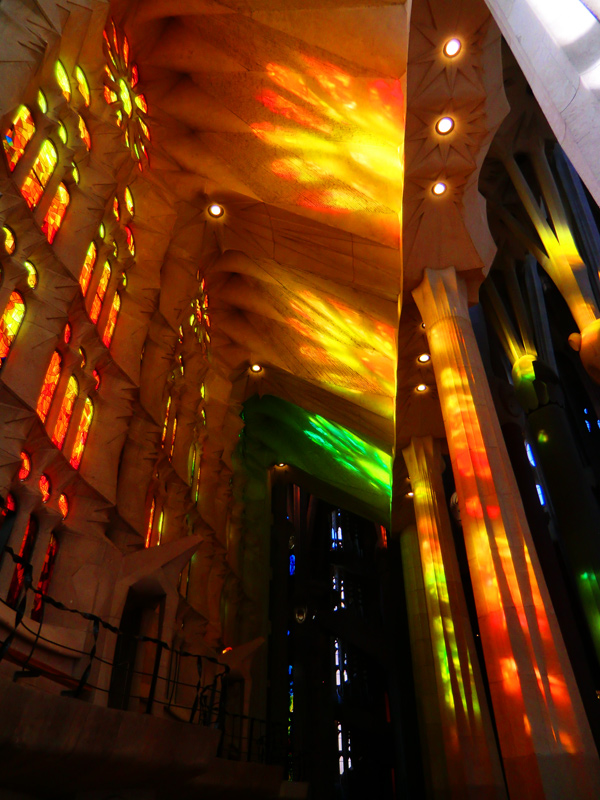 August Macke – GaudiDer Umgang mit dem Licht
4. Vergleich der Künstler:
	der Umgang mit dem Licht
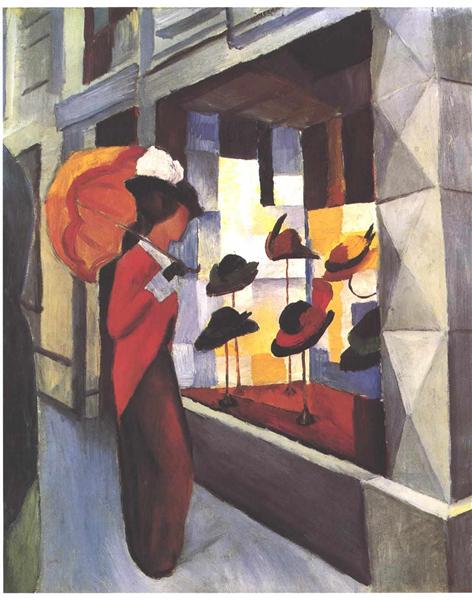 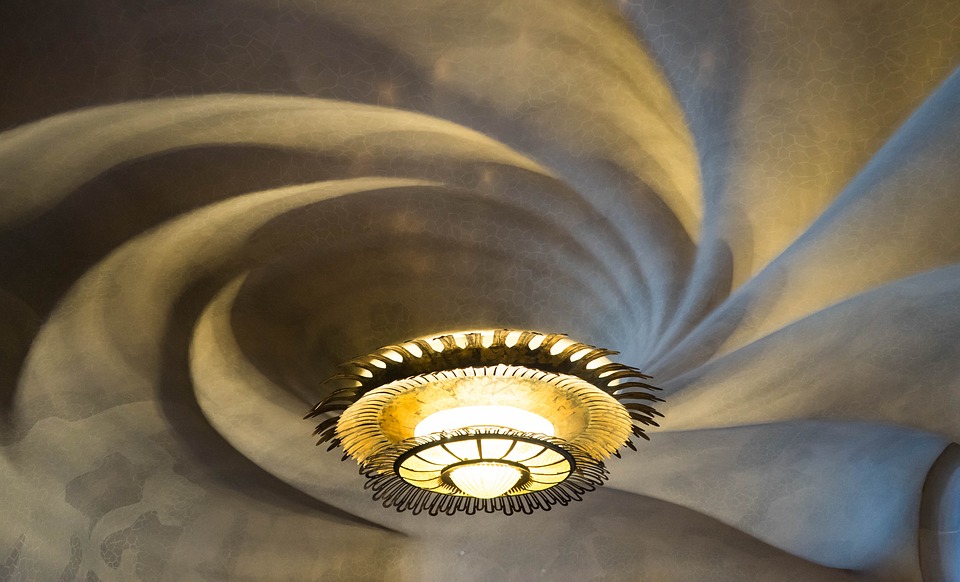 August Macke – GaudíDer Umgang mit dem Licht
5. Quellen
https://www.august-macke-haus.de/august-macke-haus/august-macke
https://www.kettererkunst.de/bio/AugustMacke-1887-1914.php
http://www.zeitklicks.de/kaiserzeit/zeitklicks/zeit/kultur/architektur-1/gaudi-und-der-modernismo/
http://www.zeitklicks.de/kaiserzeit/zeitklicks/zeit/kultur/architektur-1/gaudi-und-der-modernismo/
https://dinosontour.de/barcelona/antoni-gaudi-kuenstler/
https://www.casabatllo.es/de/antoni-gaudi/
http://www.whoswho.de/bio/august-macke.html
http://www.zeno.org/Kunstwerke/B/Macke,+August%3A+Zoologischer+Garten+(I)
http://was-ist-die-blume-des-lebens.de/impressionen-lichtreflexe-aus-gaudis-sagrada-familia-in-barcelona-januar-2014/